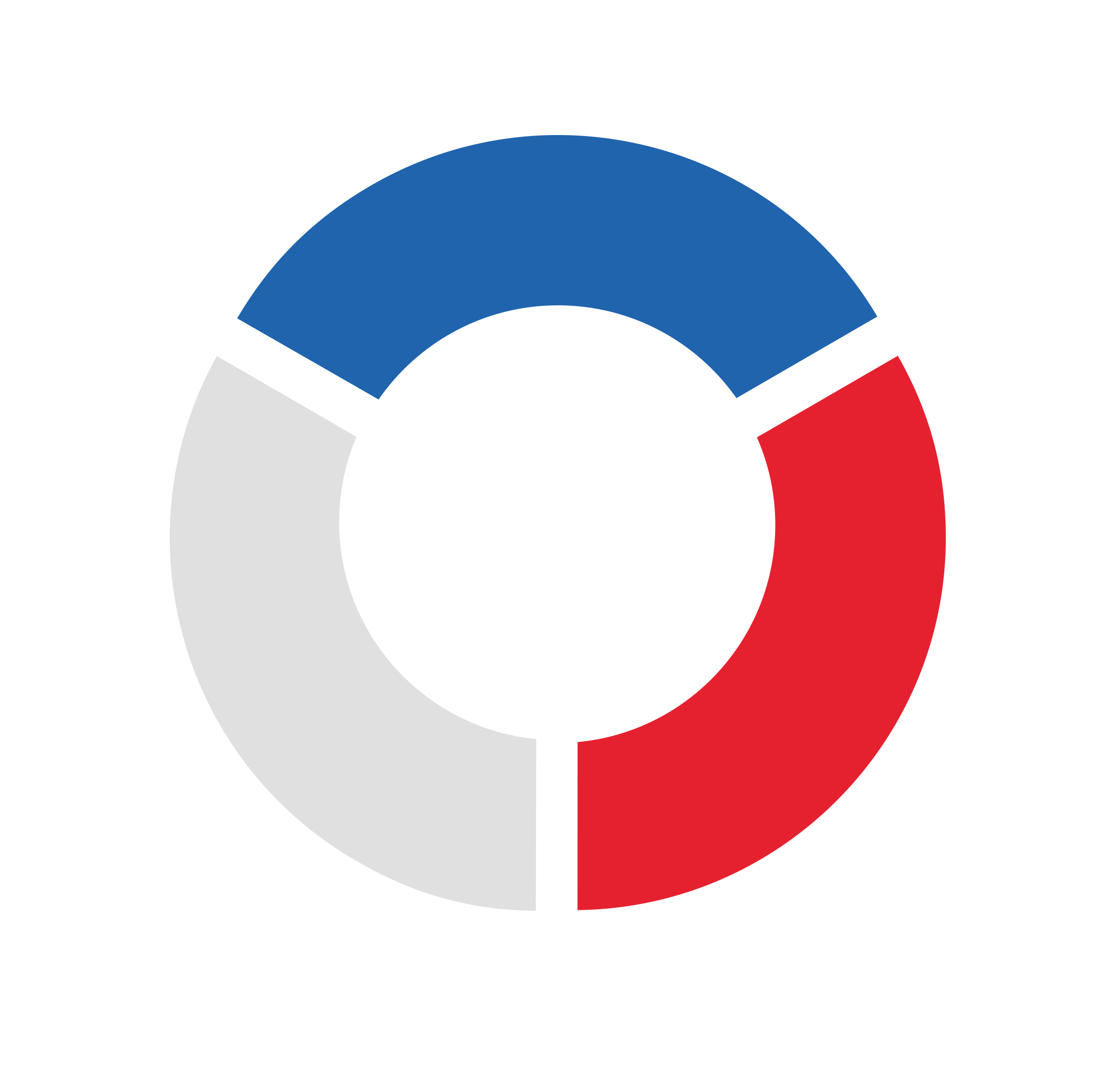 Veřejné finance ČR
Eva Zamrazilová
Národní rozpočtová rada
XXIV. celostátní finanční konference Svazu měst a obcí České republiky

25.11.2021
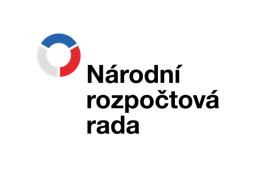 Legislativní zázemí  -  Zákon č. 23/2017 Sb., o pravidlech rozpočtové odpovědnosti
Dvě základní pojistky „insurance tools“ –  numerická fiskální pravidla pro celý sektor
Limit na celkové výdaje veřejného sektoru odvíjející se od  1% strukturálního deficitu VF 
Limit na celkový veřejný dluh ve výši 55 % HDP

Pravidla hospodaření územních samosprávných celků
Výše dluhu limitována pravidlem 60 % průměru příjmů za poslední 4 rozpočtové roky
Při překročení je ÚSC povinen snížit v následujícím roce nejméně o 5% rozdílu mezi skutečností a 60 %
Pokud se nepodaří, je pozastaven převod podílu na výnosech z daní
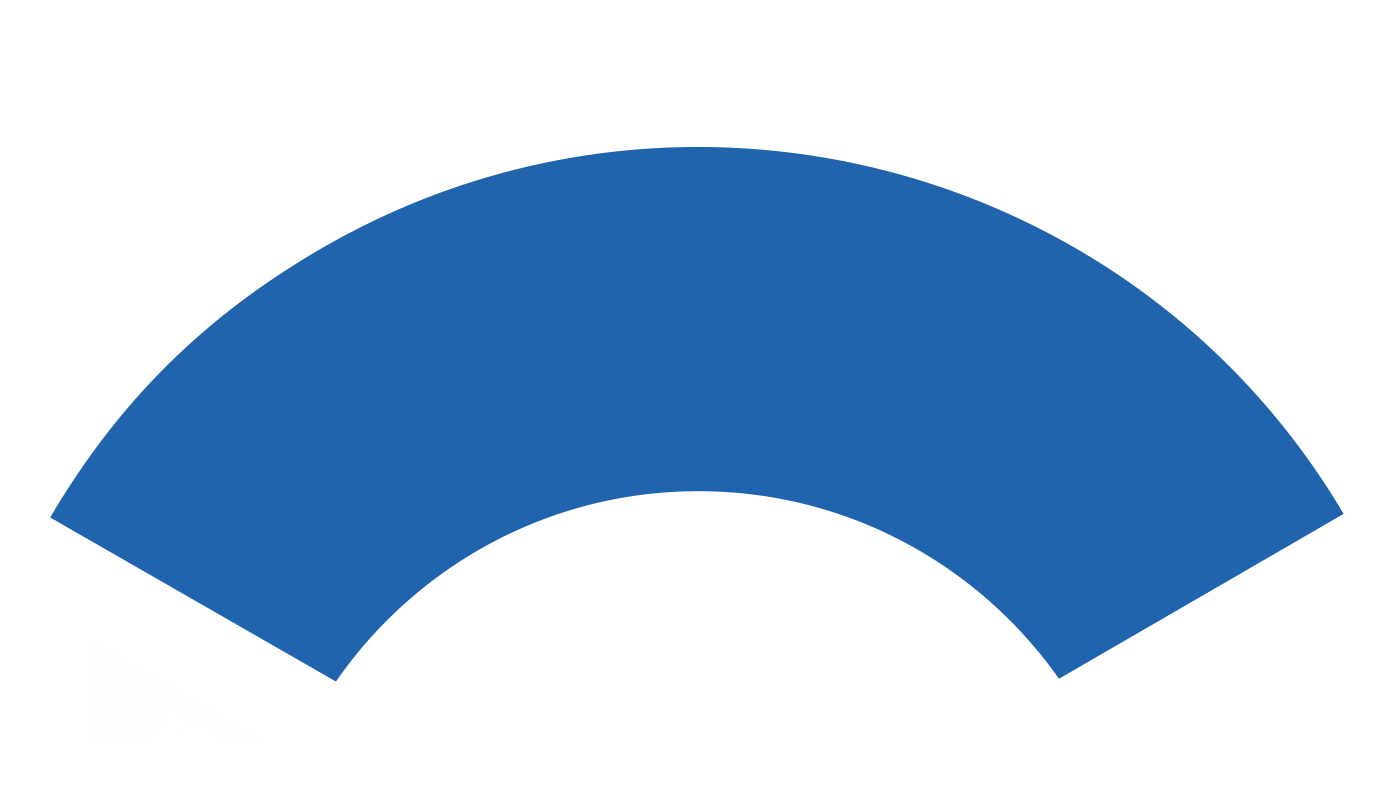 2
Zjištění a doporučení NRR 2018-2019
Hlavní zjištění
Fiskální politika ČR je dlouhodobě procyklická a proto neplní svoji stabilizační funkci
Ani v obdobích kdy je ekonomika na svém potenciálu, nedostačují příjmy výdajům, deficit je zabudovaný přímo ve struktuře VF
Příliš vysoký a stále rostoucí podíl mandatorních výdajů
Doporučení
Nevyčerpávat v dobrých časech veškerý prostor daný nadprůměrně dobrým hospodářským výkonem
Snížit veřejné výdaje tak, aby byly dlouhodobě udržitelné
Varování
Plné využití výdajových rámců v dobrých časech vede k nežádoucí fiskální expanzi
V případě nečekaného zhoršení hospodářského výkonu nebude prostor pro aktivní fiskální politiku
Pandemie COVID-19 plně potvrdila veškeré obavy
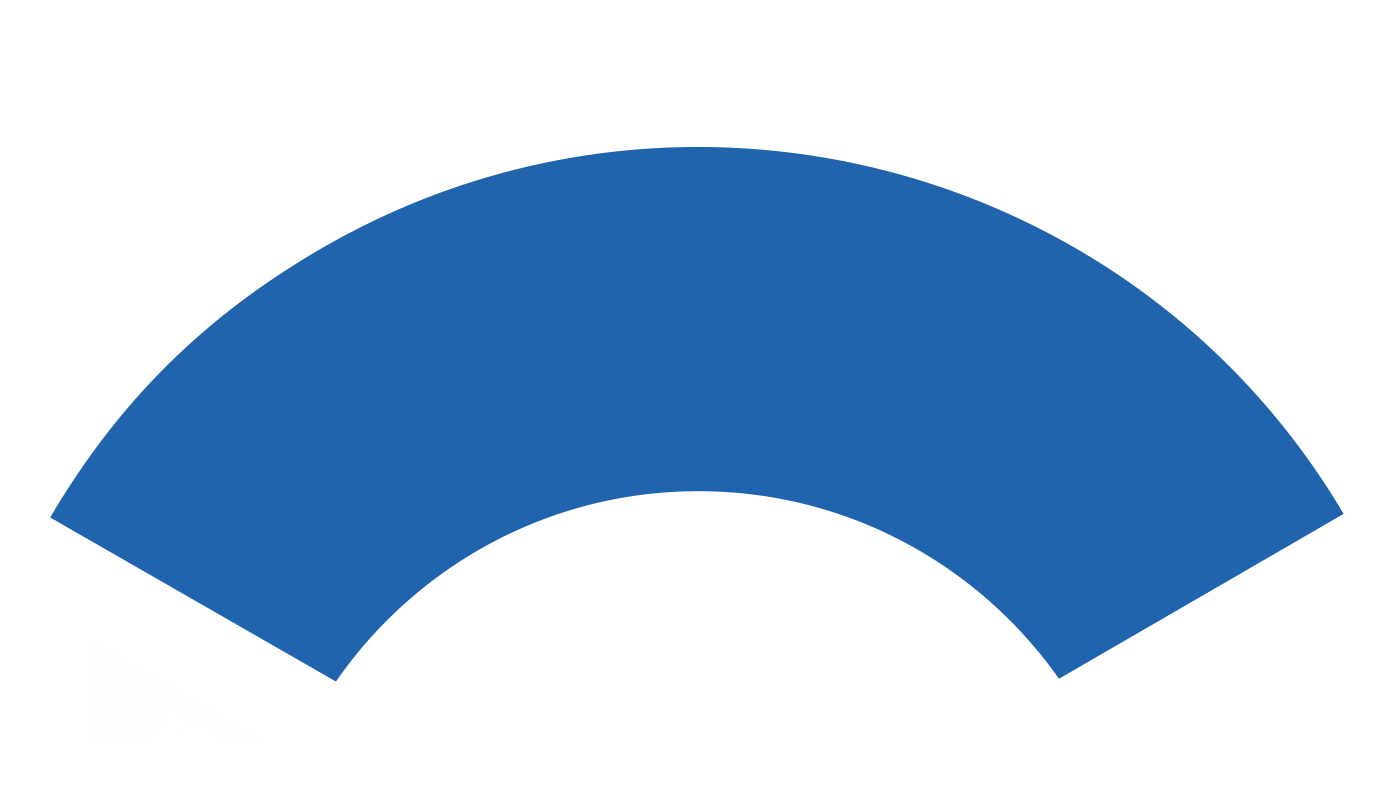 3
Dopady dvojí novelizace Zákona
Zdroj :MF, výpočet ÚNRR
Zdroj :MF, výpočet ÚNRR
1. novela Zákona o pravidlech rozpočtové odpovědnosti
Duben 2020 – rozvolnění fiskálních pravidel pro roky 2021-2027
Limit strukturálního salda ve výši -1 % zvýšen na -4 % v roce 2021, následně by saldo mělo být snižováno tempem 0,5 p.b. ročně
2. novela Zákona o pravidlech rozpočtové odpovědnosti
Prosinec 2020 – „vypnutí“ pravidla strukturálního deficitu pro rok 2021
Dosažení strukturálního pravidla v roce 2031
V návaznosti lze odhadovat i projekci dluhu
Paradoxně může růst zadlužení (v % HDP) zpomalit nad očekávání rostoucí inflace
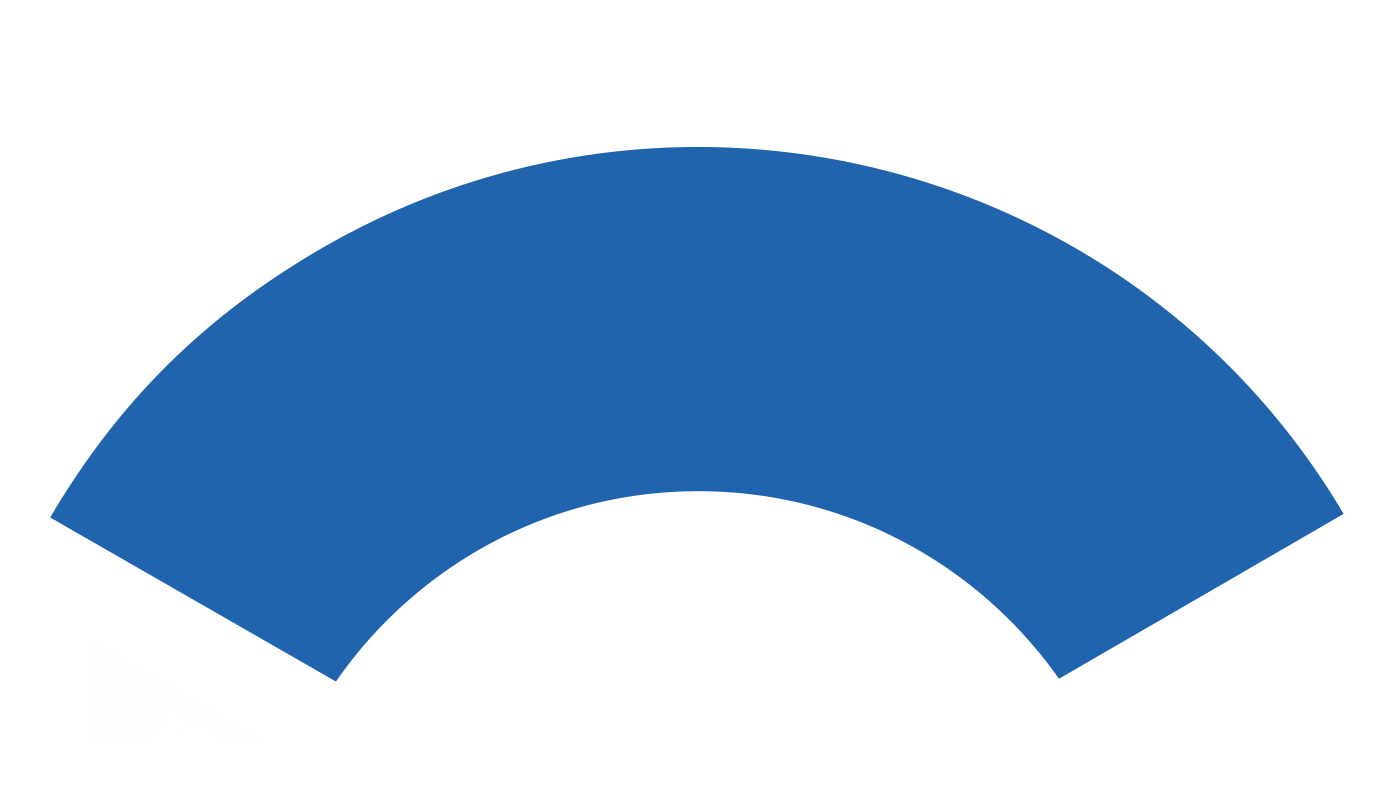 4
Dluh sektoru vládních institucí EU-27: 2019 versus 2024
Zdroj: Vlastní zpracování, Konvergenční programy, (2021 European Semester: National Reform Programmes and Stability/Convergence Programmes | European Commission (europa.eu).
Země s robustní proticyklickou strukturou veřejných financí jsou schopné mít kontrolu nad výší zadlužení 
Země se strukturálními problémy se po krizích nevrací na předkrizovou úroveň a v každé příští krizi dále zvyšují svůj dluh
ČR se ze 4. příčky (2019) během příštích 5 let přiřadí mezi středně vysoce zadlužené země EU
Fiskální pravidla jsou dobrý nástroj v případě pevného ukotvení – v ČR byla rozmělněna při první příležitosti
Bagatelizace problému pro malou otevřenou ekonomiku s krátkou historií dlužníka na finančních trzích je riziková
Odvolávání se na budoucí vládu, která bude řešit konsolidaci –– nedává smysl (pak by nemohly existovat žádné strategie přesahující volební období)
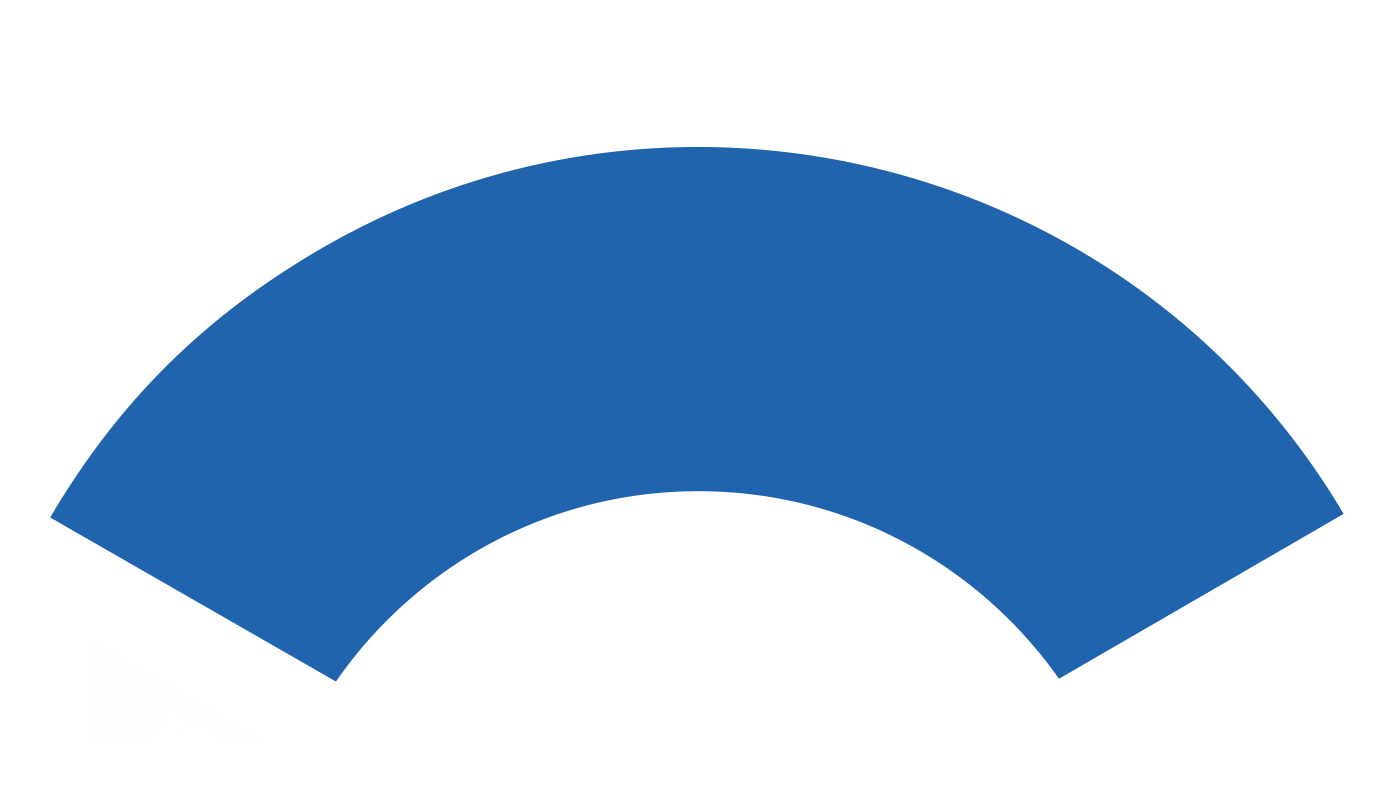 5
Obce: poměr dluhů k příjmům (%)
Zdroj: NRR
Subsektor místních vládních institucí vykazoval v posledních pěti letech rozpočtové přebytky a každoročně tak přispíval k lepším výsledkům hospodaření celého sektoru veřejných institucí
V roce 2020 dosáhly celkové příjmy tohoto subsektoru 752,1 mld. Kč a ve srovnání s předchozím rokem vzrostly o 34,5 mld. Kč. Příjmy subsektoru místních vládních institucí tvořily 32,2 % celkových příjmů sektoru veřejných institucí
Výdaje dosahovaly 27,5 % z celkových výdajů sektoru veřejných institucí
Přebytek subsektoru místních vládních institucí v roce 2020 meziročně poklesl o 23,1 mld. Kč na úroveň 14,5 mld. Kč a dosáhl výše 0,3 % HDP. 
I bez kompenzačního příspěvku 13,4 mld. Kč by obce v roce 2020 hospodařily vyrovnaně
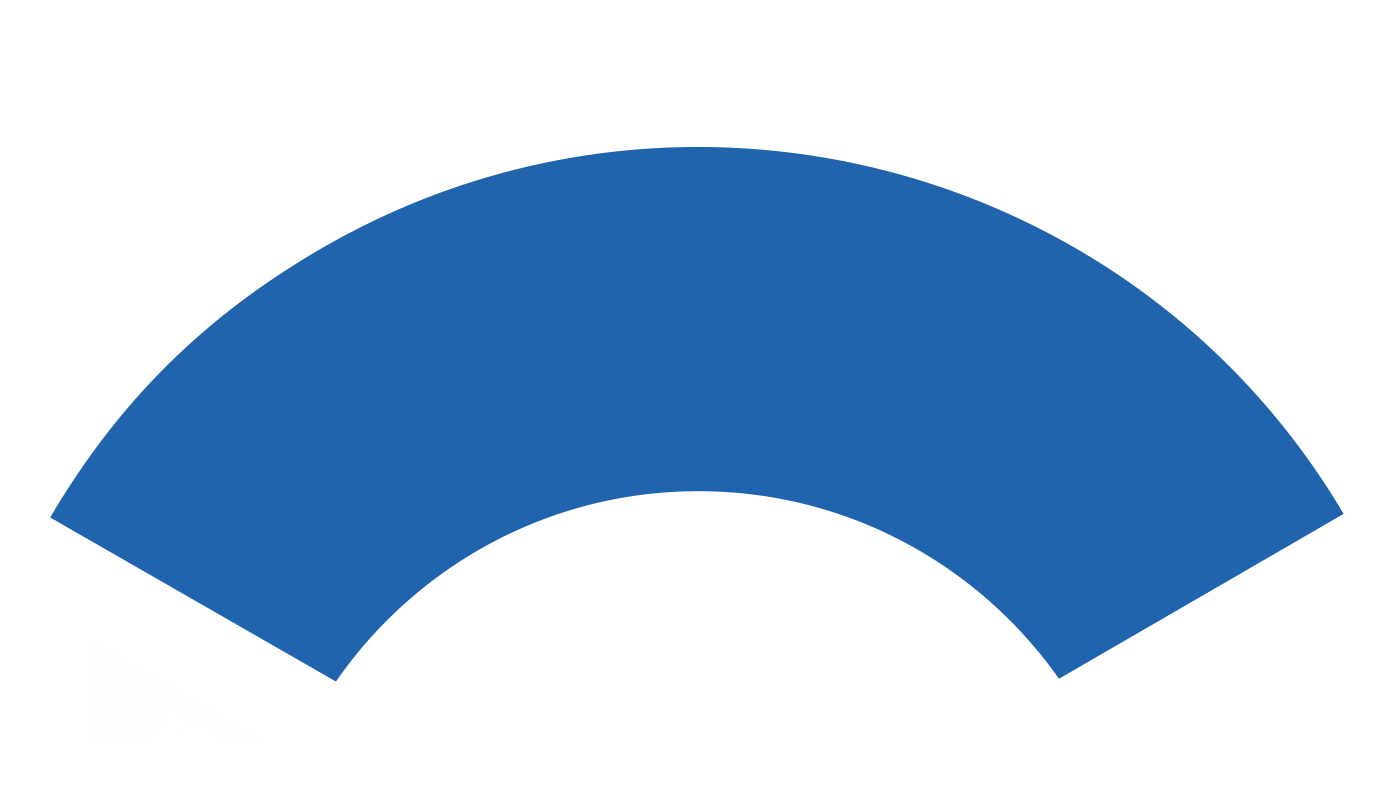 6
Rozdělení obcí dle výše zadluženosti, 2019 a 2020
Zdroj: NRR
Z celkového počtu 6254 obcí překročilo dluhový limit méně než 10 % obcí 
2019: 549
2020: 575 
Podle Zákona č. 23/2017 Sb., o pravidlech rozpočtové odpovědnosti při dosažení výše dluhové brzdy (55% HDP) celkového veřejného zadlužení musí ÚSC schválit rozpočet na příští rok jako vyrovnaný nebo přebytkový
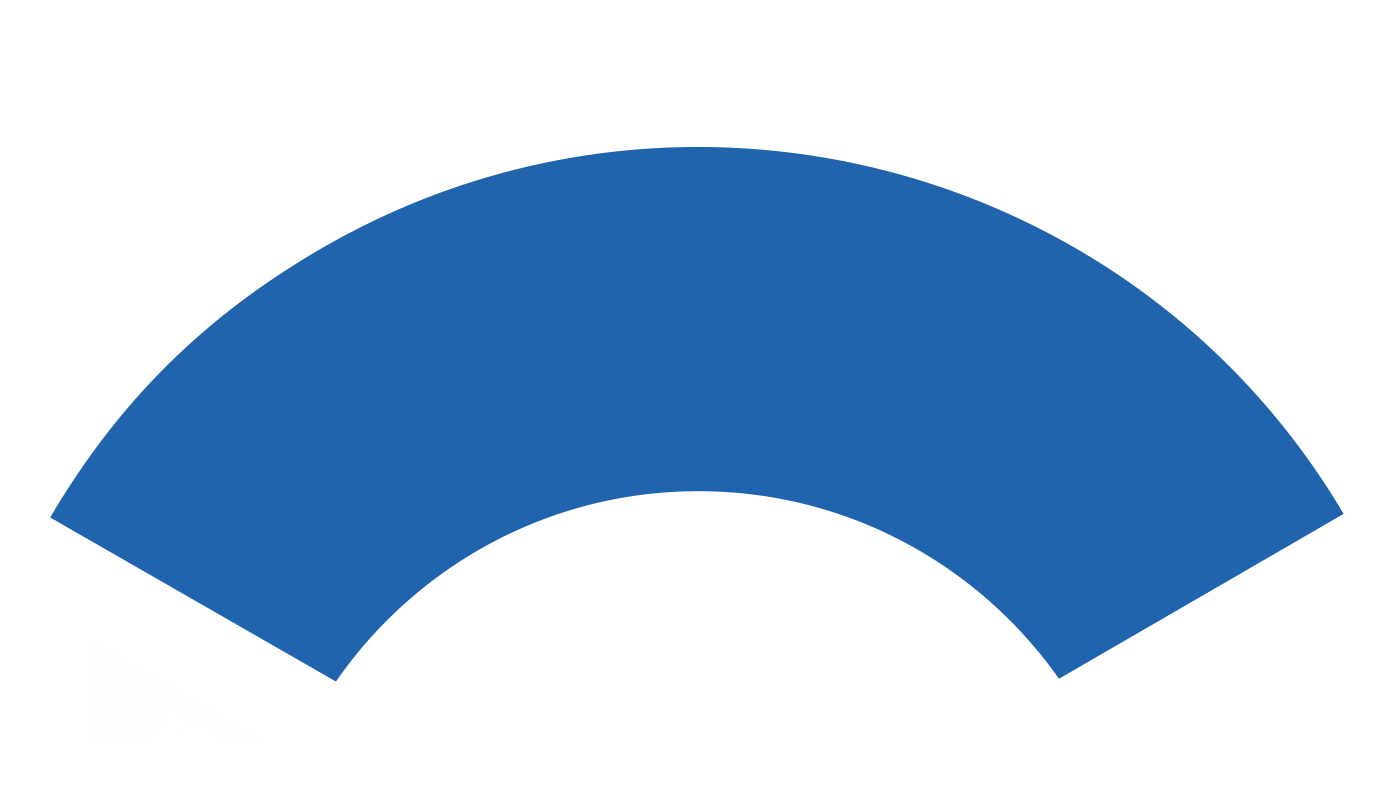 7
Obce: výše dluhu a podíl dluhu na celkovém veřejném dluhu
Zdroj: NRR.
Zadluženost obcí se oproti roku 2016 snížila
Podíl obcí na veřejném dluhu se snížil z 5,1 % na 4 %
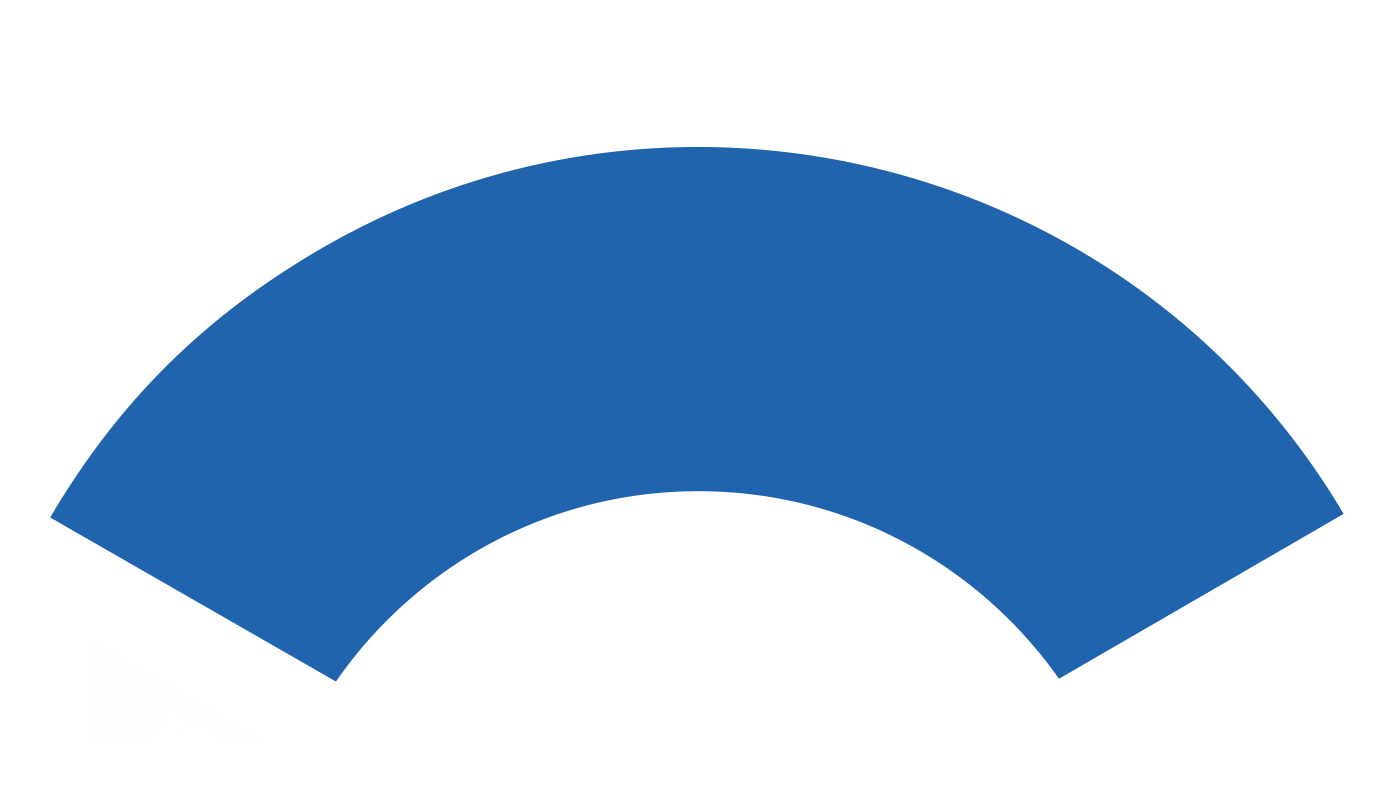 8
Závěrem
Základním problémem Česka je procykličnost veřejných financí – v dobrých časech byly veškeré dodatečné příjmy přetaveny převážně do mandatorních výdajů, nevytvářely se rezervy
Fiskální pravidla byla rozmělněna při první příležitosti
Aktuální rozsah nerovnováhy není řešitelný drobnými zásahy (sektorová daň, atd. - rozměr je řádově odlišný)
Bagatelizace problému pro malou otevřenou ekonomiku s krátkou historií dlužníka na finančních trzích je vysoce riziková
Absence konsolidační vize, chybí jasný plán návratu prostředků DPFO na příjmovou stranu (příslib „dvouletého opatření“)
Novelizace Zákona o pravidlech rozpočtové odpovědnosti jako vize nastupující vlády?
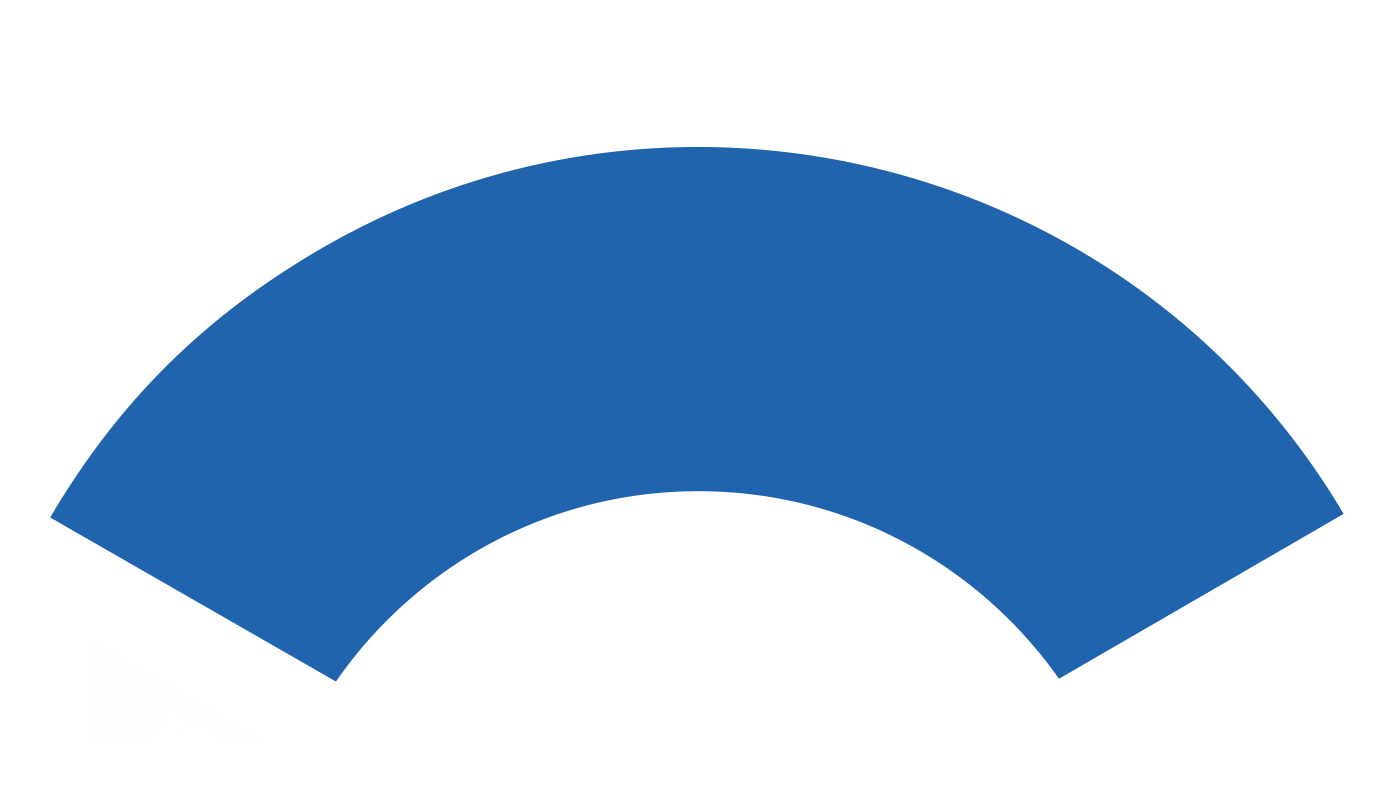 9
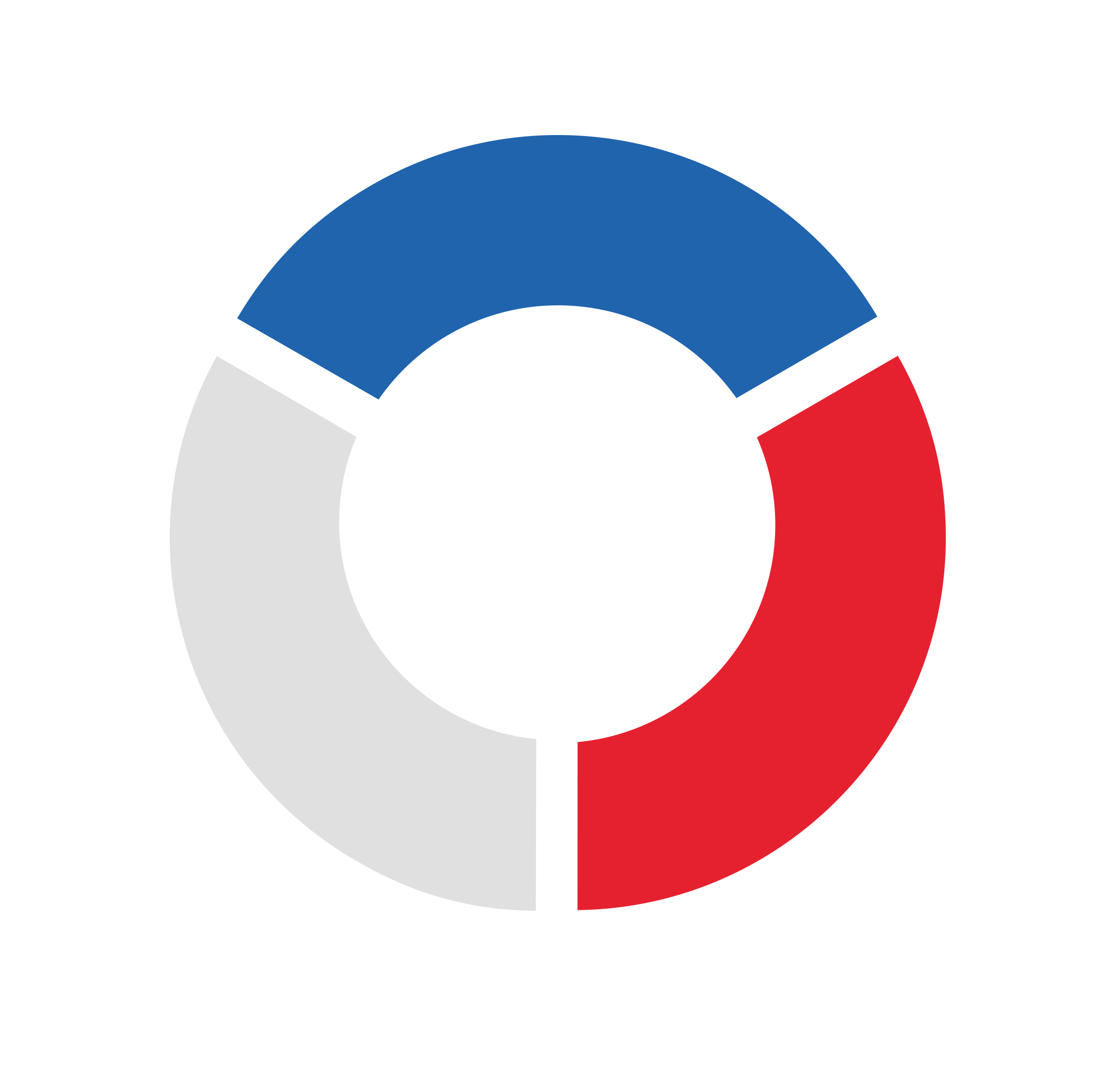 Děkuji za pozornost
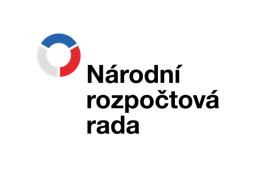